Guide : critiquer les affirmations
Utiliser avec les sources résine de plantes
Fiche 1a
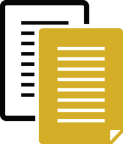 L’affirmation est : Un matériau fait de résine de plantes offre des propriétés adéquates pour fabriquer des boîtiers de smartphones.
Notre première preuve est : Les données sur les propriétés du matériau en résine de plantes issues d’une étude scientifique publiée.
Notre seconde preuve est : Les données sur les propriétés des matériaux utilisés actuellement dans les boîtiers des smartphones du recueil de données.
Nous pensons que cette affirmation est/n’est pas raisonnable.
Notre raisonnement est :
[Comparer les données pour les trois matériaux différents]
Guide : critiquer les affirmations
Utiliser avec les sources résine de plantes
Fiche 1b
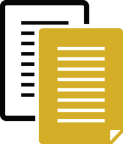 L’affirmation est : Un matériau fait de résine de plantes a les propriétés adéquates pour fabriquer des boîtiers de smartphones.
Notre première preuve est : 

Notre seconde preuve est :
Nous pensons que cette affirmation est/n’est pas raisonnable.
Notre raisonnement est :
[Comparer les données pour les trois matériaux différents]